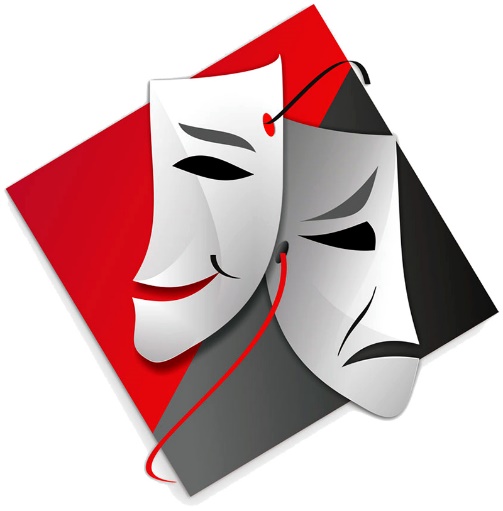 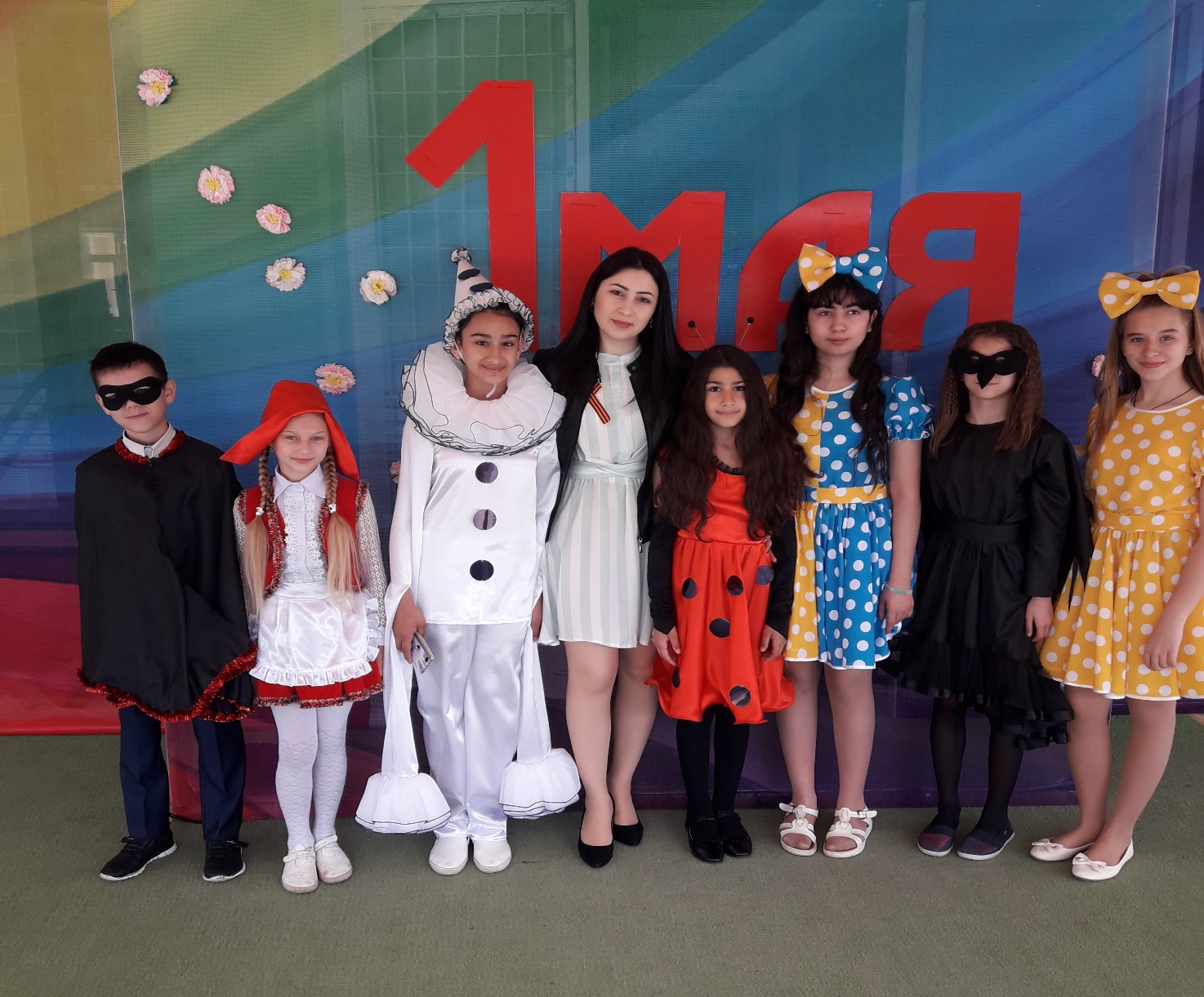 «Импульс»
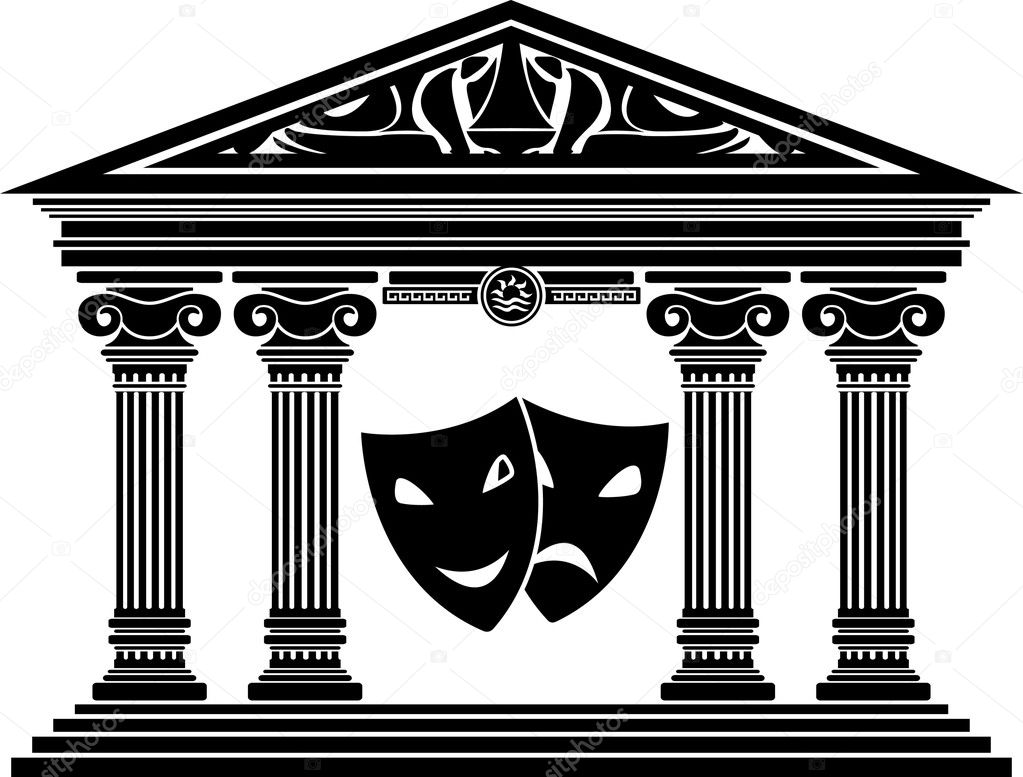 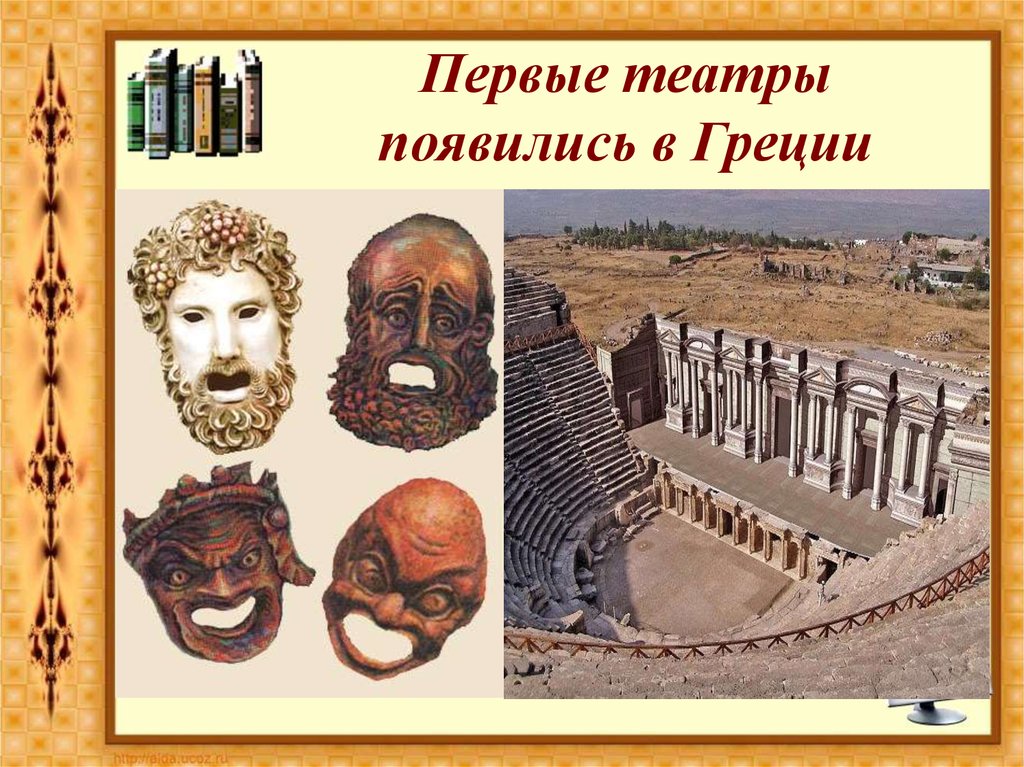 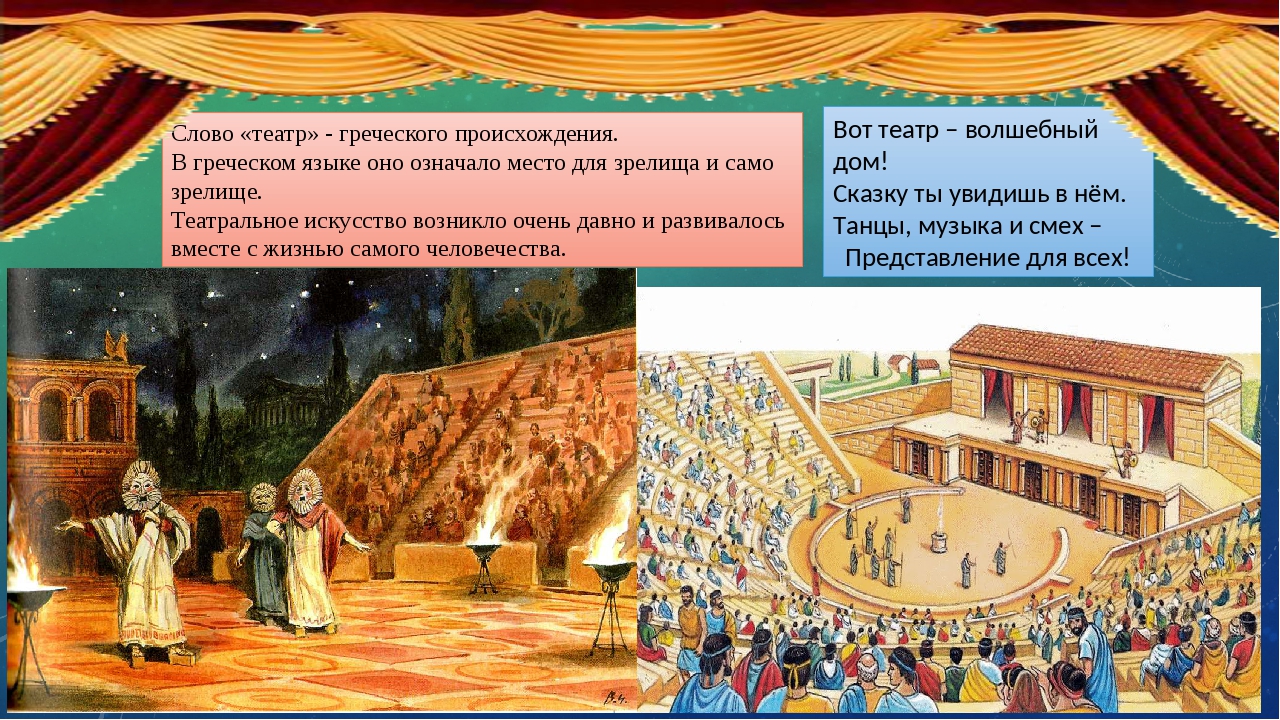 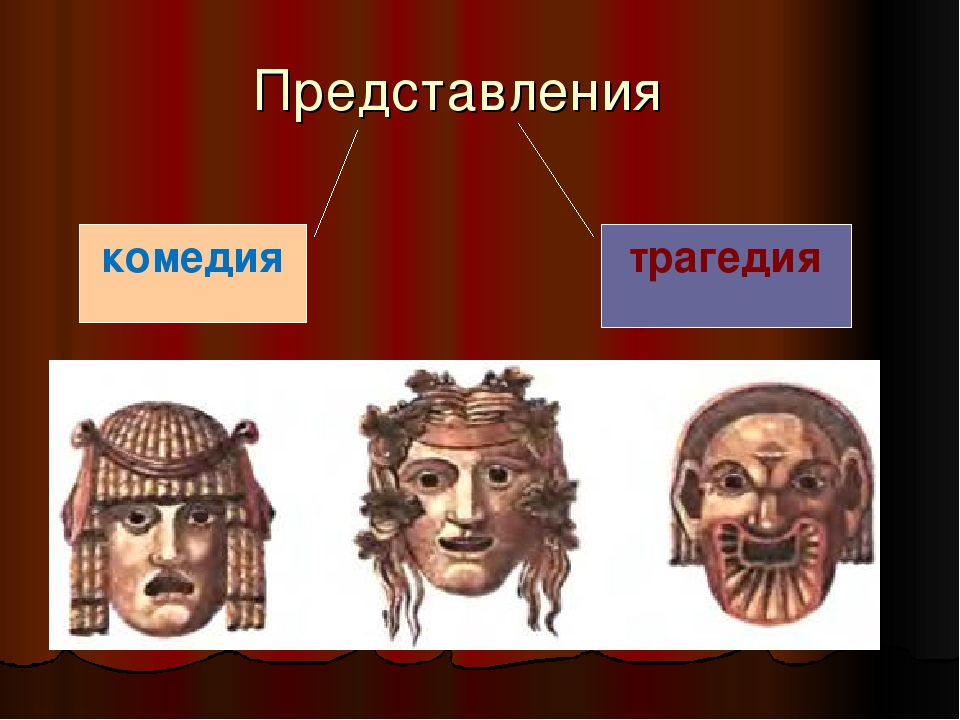 "Каждое движение души имеет свое естественное выражение в голосе, жесте, мимике"
Цицерон
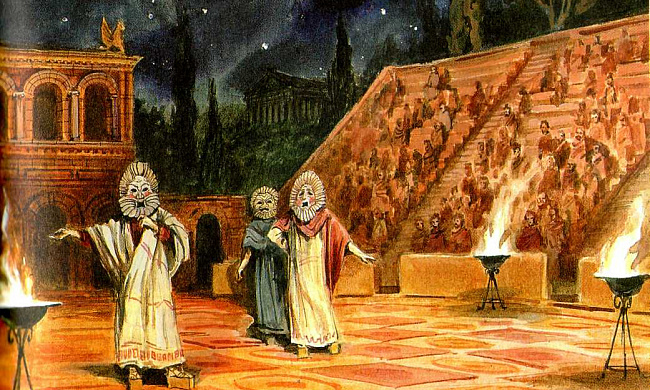 Тема занятия:
«Понятие жесты, мимика, движения, чувства. Значение их в театральном искусстве».
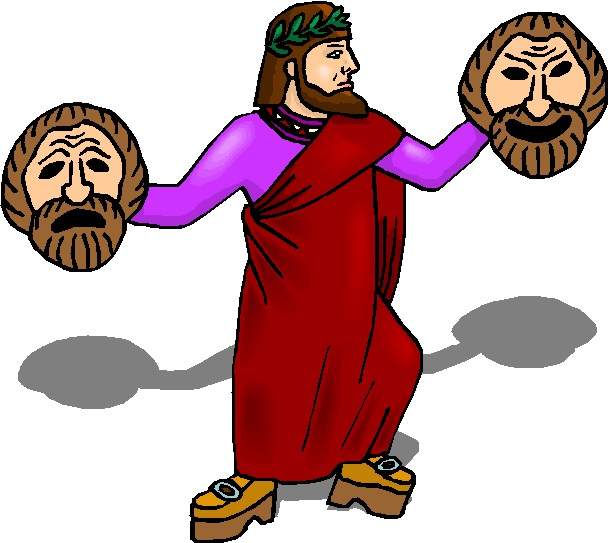 «Грим, актеры, мимика»
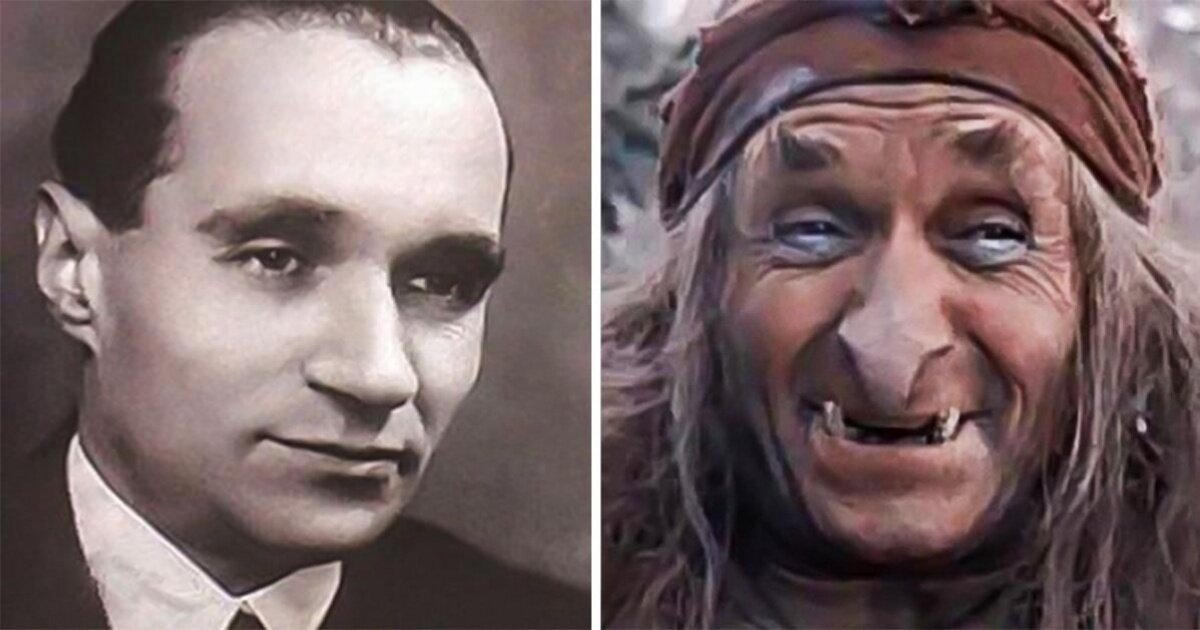 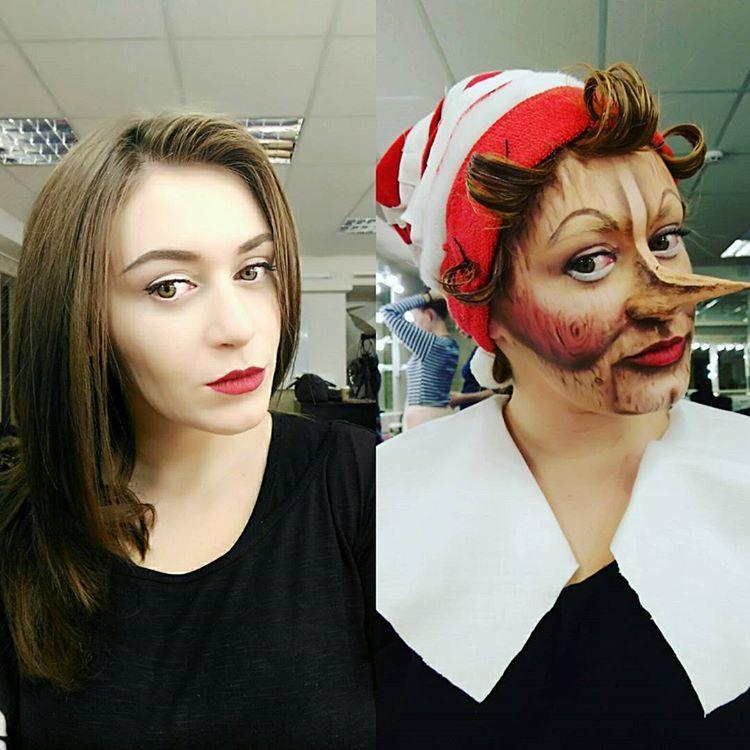 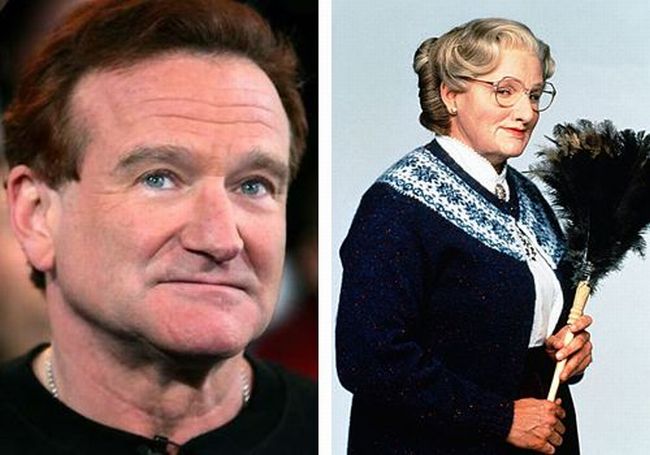 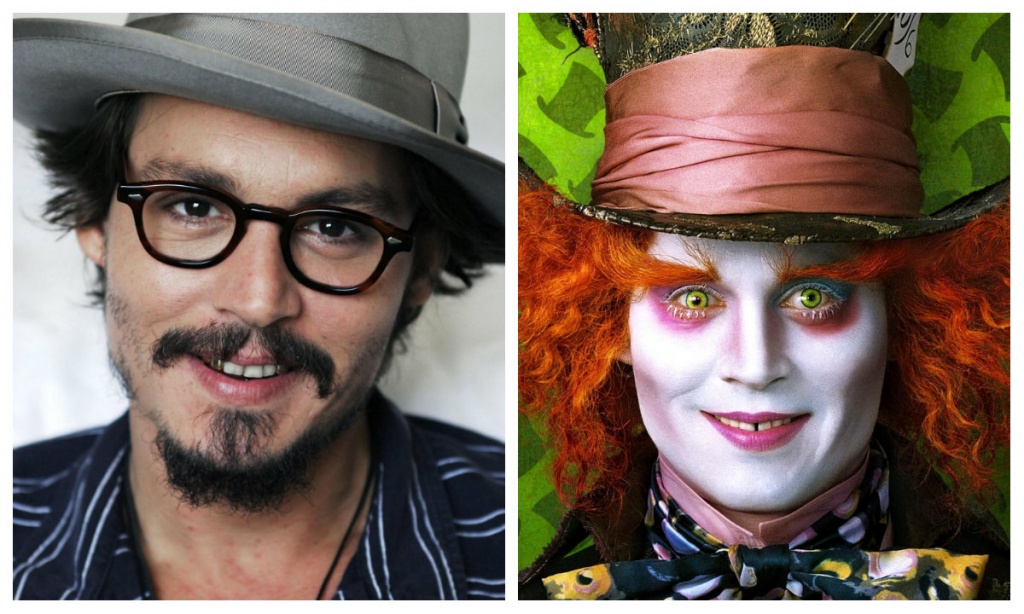 Мойры- богини судьбы.
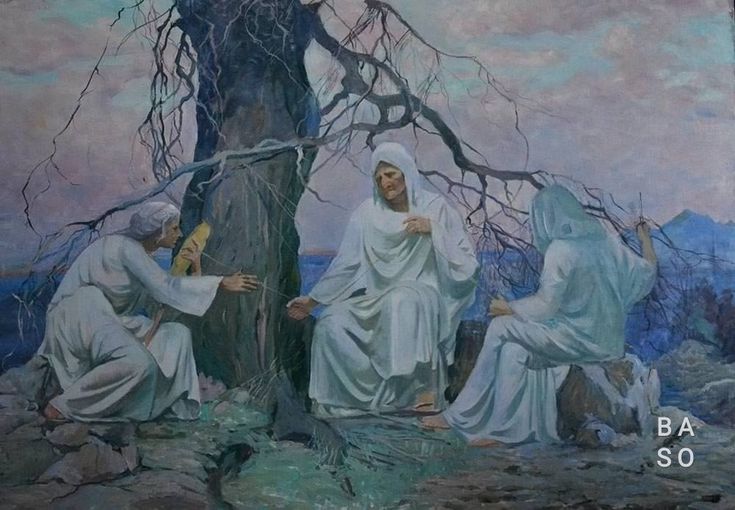 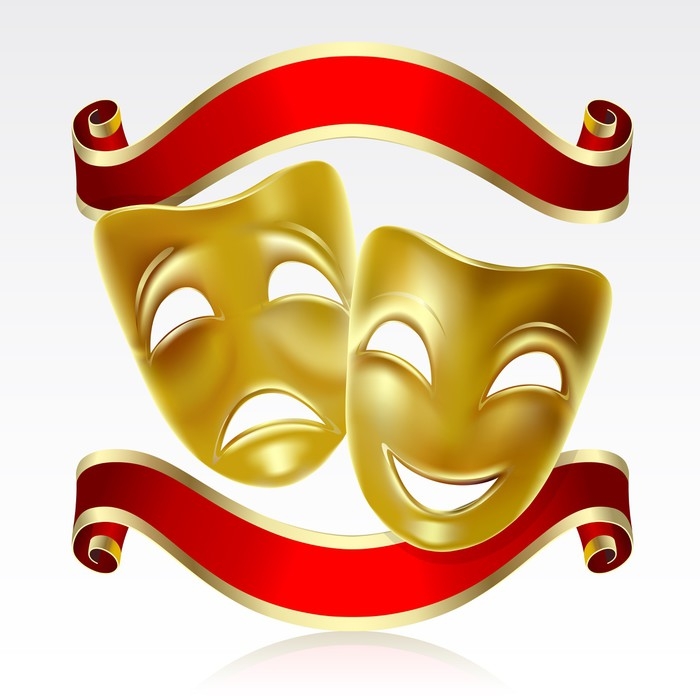 Спасибо за внимание!